Specifika logistikyve farmaceutickémprůmyslu(konkrétní firmy)
Vypracoval: Bc. Jan Mádl
Vedoucí práce: doc. Ing. Marek Vochozka, MBA, Ph.D.
Oponent: Ing. Lenka Černá, PhD.
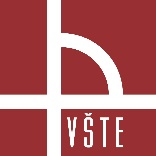 Vysoká škola technická a ekonomická v Českých Budějovicích
Struktura prezentace
Motivace a důvody k řešení daného problému
Cíl práce
Úvod do problematiky logistiky ve farmacii
Hypotézy a výzkumná otázka
Použité metody
Dosažené výsledky a přínos práce
Stručné závěrečné shrnutí
Otázky vedoucí a oponenta
Motivace a důvody k řešení daného problému
Pracuji ve farmaceutické firmě.
Již delší dobu se zajímám o problém s vývozem léčiv (reexport).
Aktuálnost.
Cíl práce
Práce se bude zabývat specifiky, které vyžaduje logistika ve farmaceutickém průmyslu. Ať už se jedná o obaly, samotnou přepravu léčiv, či bezpečnost a ochranu proti padělání léků, až po regulaci a investiční náročnost farmaceutické logistiky.
V práci budou zmíněny odlišnosti, které toto odvětví v logistice charakterizují a bude popsán konkrétní logistický proces mezinárodní farmaceutické firmy operující i v tuzemsku. Tento konkrétní proces bude porovnán s teorií a na základě zjištěných údajů bude analyzován vhodnými metodami a vyhodnocen.
Po diskuzi zjištěných výsledků budou navržena možná řešení stávající situace a optimální opatření, která budou konzultována s vedením firmy na lokální i národní úrovni.
Dílčím cílem práce je zhodnotit efektivitu a spolehlivost logistického řetězce u vybrané farmaceutické firmy, zhodnotit problematiku reexportu léčiv na českém trhu a navrhnout optimálnější řešení stávající situace.
Úvod do problematiky logistiky ve farmacii
Je specifickou oblastí upravovanou legislativou s vysokými nároky nejen na přepravu a na skladování.
Klade velký důraz na zabezpečení proti zneužití a padělání.
Na rozdíl od logistiky běžného spotřebního zboží, vyžaduje přeprava léčiv speciální a stabilní prostředí.
Dále vyžaduje odpovědné proškolené zacházení a navíc ještě silnou datovou ochranu a online správu dokumentů.
Aktuálním problémem, který je aktuálně řešen i na úrovni vlády je reexport léčiv.
Hypotézy a výzkumná otázka
Hypotéza 1: Stávající systém v distribučním centru, resp. v outsourcovaném skladu je nedostatečně propojen s dalšími účastníky logistického řetězce a nereflektuje tak v požadované míře specifické potřeby vybrané farmaceutické firmy.
Hypotéza 2: Na trhu existuje velké množství logistických firem, které by byly schopny zajistit podobné služby, které zkoumaná farmaceutická firma outsourcuje a výhoda při vyjednávání o ceně a rozsahu služeb je na straně farmaceutické firmy.
Výzkumná otázka: Je výrobní farmaceutická firma schopna zajistit své léky před reexportem do zahraničí i přesto, že na našem území nedisponuje vlastním skladem a tuto službu outsourcuje?
Použité metody
Analýza dokumentů: tuzemské a zahraniční odborné publikace, odborné a ověřené články na téma logistika, farmacie a legislativa ve farmacii.
Metoda dedukce a analýzy pro vyčlenění problematiky ze všeobecného globálního pohledu a zaměření se na konkrétní a jedinečnou problematiku.
Řízené a na ně navazující volné rozhovory s odpovědnými zaměstnanci farmaceutické firmy, resp. výrobní firmy.
Využití analýz zkoumajících externí vlivy: STEP a Porterův model pěti sil.
Metoda komparace mezi zkoumanými subjekty
Metoda pozorování
Dosažené výsledky a přínos práce
Na základě provedených analýz byla pozice farmaceutické firmy shledána jako silná a stabilní, s možností investic nejen do vědy a výzkumu, ale i do obrany proti reexportu
Firmě se nevyplatí investovat do logistických služeb, které jsou v této oblasti velmi specifické a drahé na provoz i inovace.
Projekt DTP je i přes svou finanční náročnost stále jedinou a nejlepší variantou k omezení reexportu.
V návrzích bylo firmě doporučeno provést důkladnou analýzu informací o preskripci od lékařů, informací od lékáren a nemocnic a dat z logistiky, aby mohli lépe nastavit limity odběru pro dané lékárny, které by přesněji kopírovali potřebu pacientů a tak zamezit některým lékárnám v možné redistribuci.
Dosažené výsledky a přínos práce
Firma zabezpečující logistiku vybrané farmaceutické společnosti, byla na základě aktuálních nabídek od konkurenčních firem shledána stále jako nejoptimálnější vzhledem k ceně, zkušenostem, požadovaným službám a i vzhledem k bezproblémové vzájemné historii.
Do budoucna se díky těmto jednáním, iniciovaným v rámci diplomové práce rýsuje i možnost další spolupráce a užšího propojení obou firem.
Stručné závěrečné shrnutí
Návrhy, které by vedly ke zlepšení problematických úseků, se nakonec netýkaly pouze Pharmacialis, jak se původně předpokládalo. Velkou odezvu měly provedené analýzy i u druhé zkoumané firmy, která v práci slouží hlavně jako protiklad ke zkoumané farmaceutické oblasti a byla spíše doplňkem k hlavnímu řešenému problému.
Doporučení pro farmaceutickou firmu ve firmě přijali a delegovali zodpovědným manažerům, kteří provádí první kroky pro implementaci - v současnosti započala na regionální úrovni analýza preskripce, která by mohla ovlivnit současné limity distribuovaných léčiv pro lékárny.
Závěrem lze konstatovat, že výzkumná otázka byla zodpovězena, hypotézy vyvráceny a cíl práce byl naplněn. 
Podařilo se identifikovat odlišnosti specifického odvětví logistiky ve farmacii a na konkrétním příkladu vyhodnotit efektivitu outsourcovaných logistických služeb, vysoce odborně profilovaných právě na zacházení s léčivy. 
Splněny byly i dílčí cíle, které mimo jiné reflektovaly aktuální problematiku reexportu, práce přinesla i v tomto směru návrh na zlepšení situace pro zkoumanou farmaceutickou firmu.
Otázky vedoucího
Zobecněte výsledky své práce do podoby doporučení pro firmy zabývající se logistikou v oblasti farmacie.
Zkuste zhodnotit přínos Vašich doporučení pro logistiku ve farmaceutickém průmyslu (jak věcně, tak finančně).
Otázky oponenta
Je uplatniteľná vo Vašej analyzovanej firme Pharmacialis oblasť riadenia - Supply Chain Management (SCM)? Ak áno, aký prínos by to prinieslo firme? Aké čiastkové kroky by bolo nutné uskutočniť, aby SCM zlepšilo procesy v sledovanej firme a zabezpečilo schopnost lepšie reagovať na požiadavky zákazníka?
Aký je praktický prínos Vami vykonanej komparácie logistického procesu farmaceutickej firmy a výrobnej firmy v oblasti kancelárskych potrieb? Ovplyvnila táto komparatívna analýza návrh opatrení v diplomovej práci?
Cieľom Vašej práce bol aj návrh optimalizačných opatrení (tak ako je zadefinované v zadaní práce), prosím vysvetlite, aké boli Vami navrhované optimalizačné opatrenia, ktoré vyplynuli z vykonaných analýz? Nie tie opatrenia, ktoré firma už aplikovala v minulosti (napr. informačný systém novej generácie) a vy ste opísali len výhody tohto kroku.
Zo záveru vyplynulo, že vaše odporúčania/návrhy ste konzultovali s predstaviteľmi firmy „Pharmacialis„. Čo by to pre túto firmu znamenalo z hľadiska vzniknutých nákladov?
Sú Vaše odporúčania/návrhy aplikovateľné len v podmienkach skúmanej firmy, alebo uplatniteľnosť je aj u iných farmaceutických firiem?
Děkuji za pozornost.
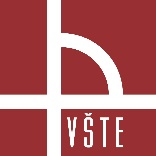 Vysoká škola technická a ekonomická v Českých Budějovicích